Thinking Cards and cognitive distortionsLesson 2Learning to think accurately
Aim: to introduce helpful thinking as a way to improve wellbeing

Objective 1: to be able to give examples of helpful thinking

Objective 2: to create an accurate thinking plan
Once we know what our inaccurate thoughts are, we can identify facts that challenge those thoughts.  We can also use helpful thinking.
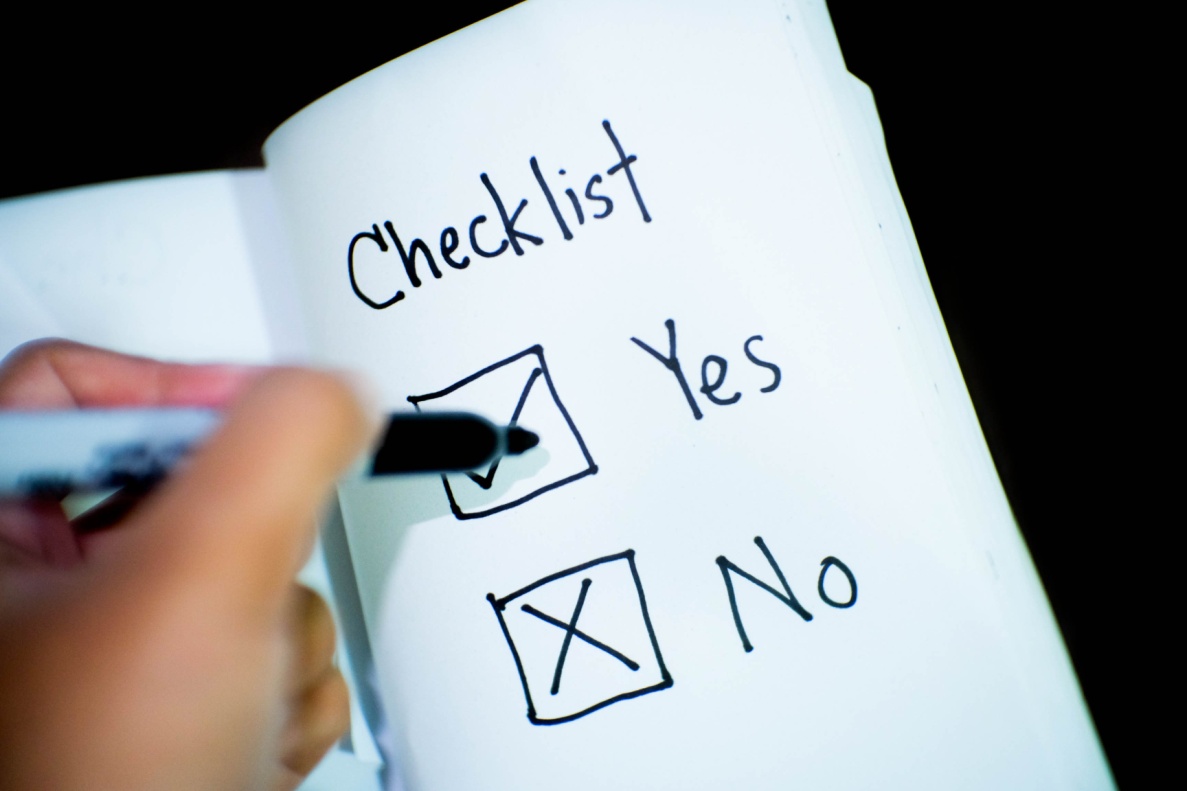 For example, if we magnify a problem then we can check the facts and put the problem in perspective.
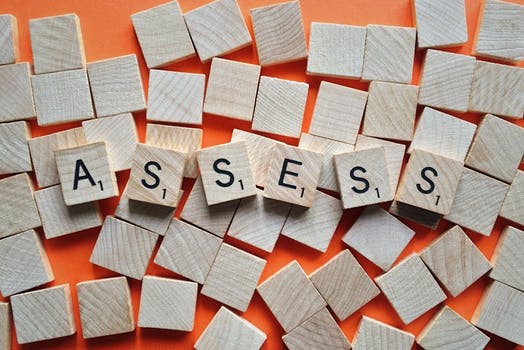 We can challenge our thoughts with facts.  

We can see if a thought is true, or only a belief.

In this way we get a reality check.
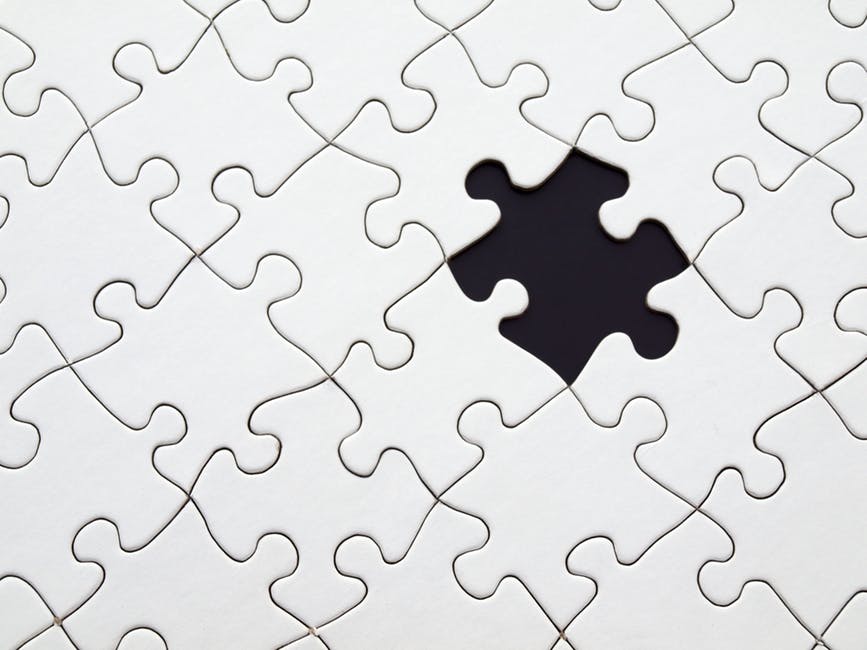 There is helpful thinking we can use to improve our wellbeing.

Click here to watch videos about Helpful Thinking
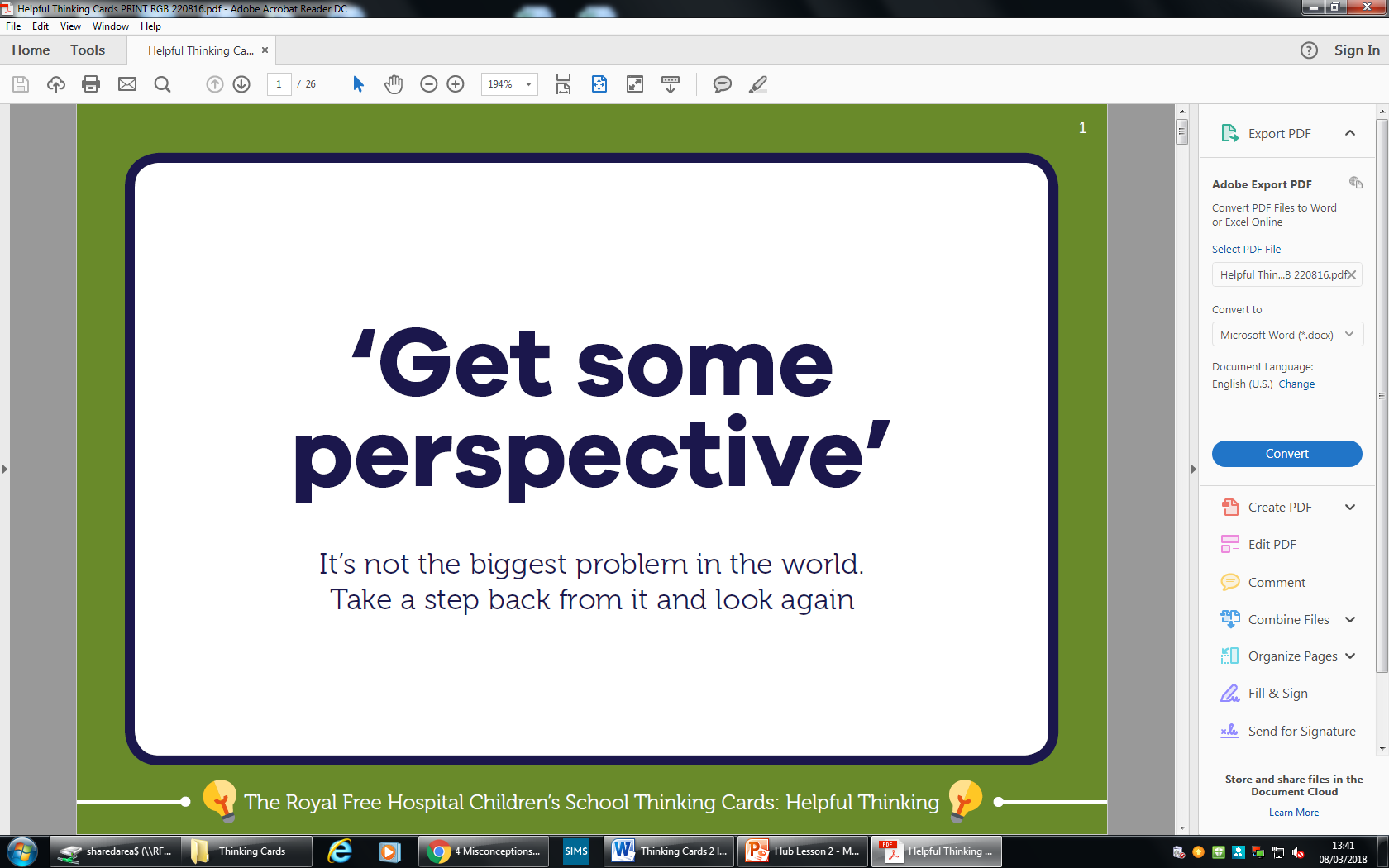 Choose one inaccurate thought from last lesson that you will complete a reality check on.
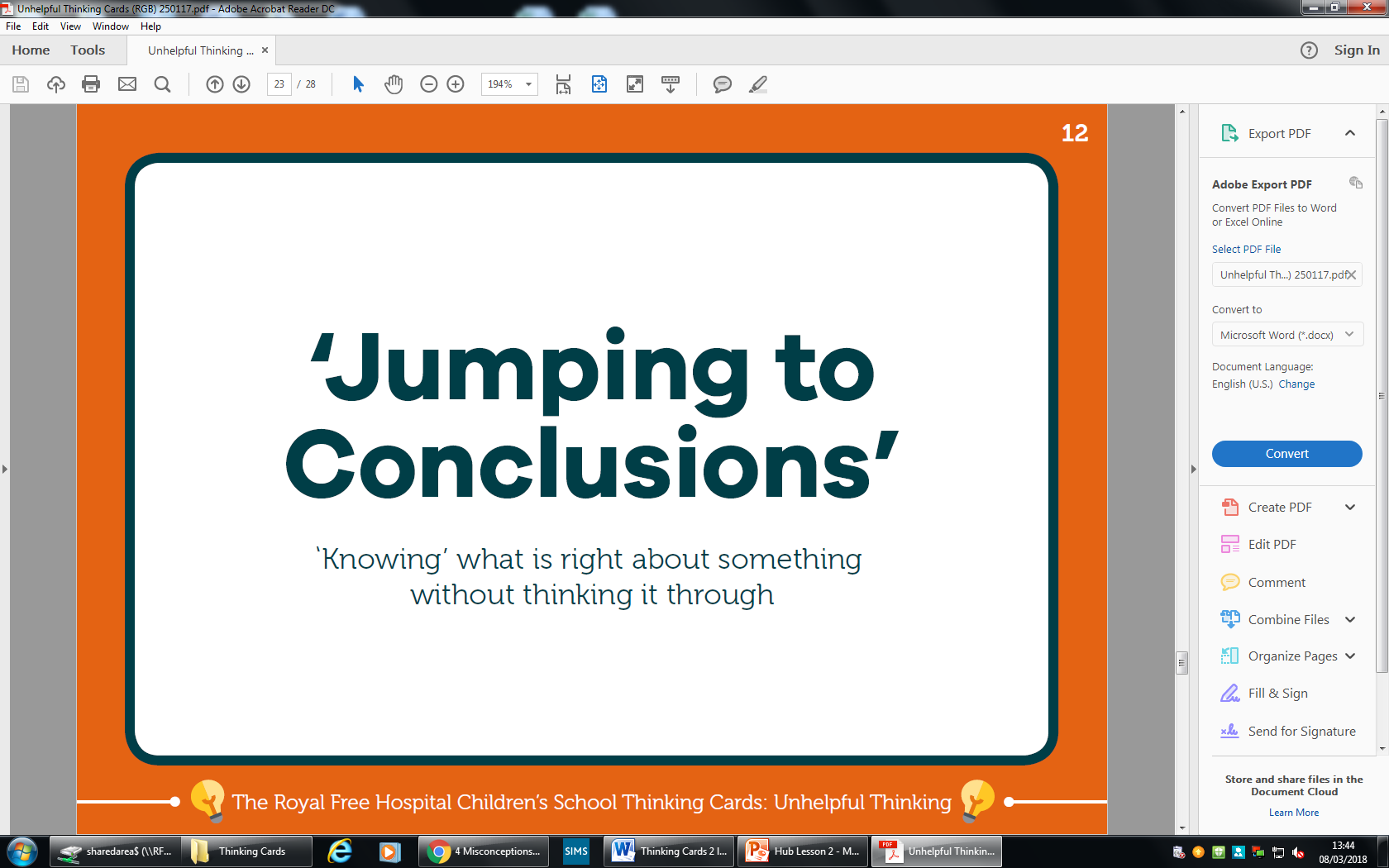 Links to unhelpful thinking videos
Negative Glasses		Stuck in the future
All or Nothing			Blame Me	
Trash Talk				Flooding
Kick/Keep				Snowballing
Magnifying			Nothing can Change
Mind Reading			Jumping to Conclusions
Blocking the Positive		Being Wrong
Choose one or more Helpful Thinking Cards from the videos to help you with that unhelpful thought.
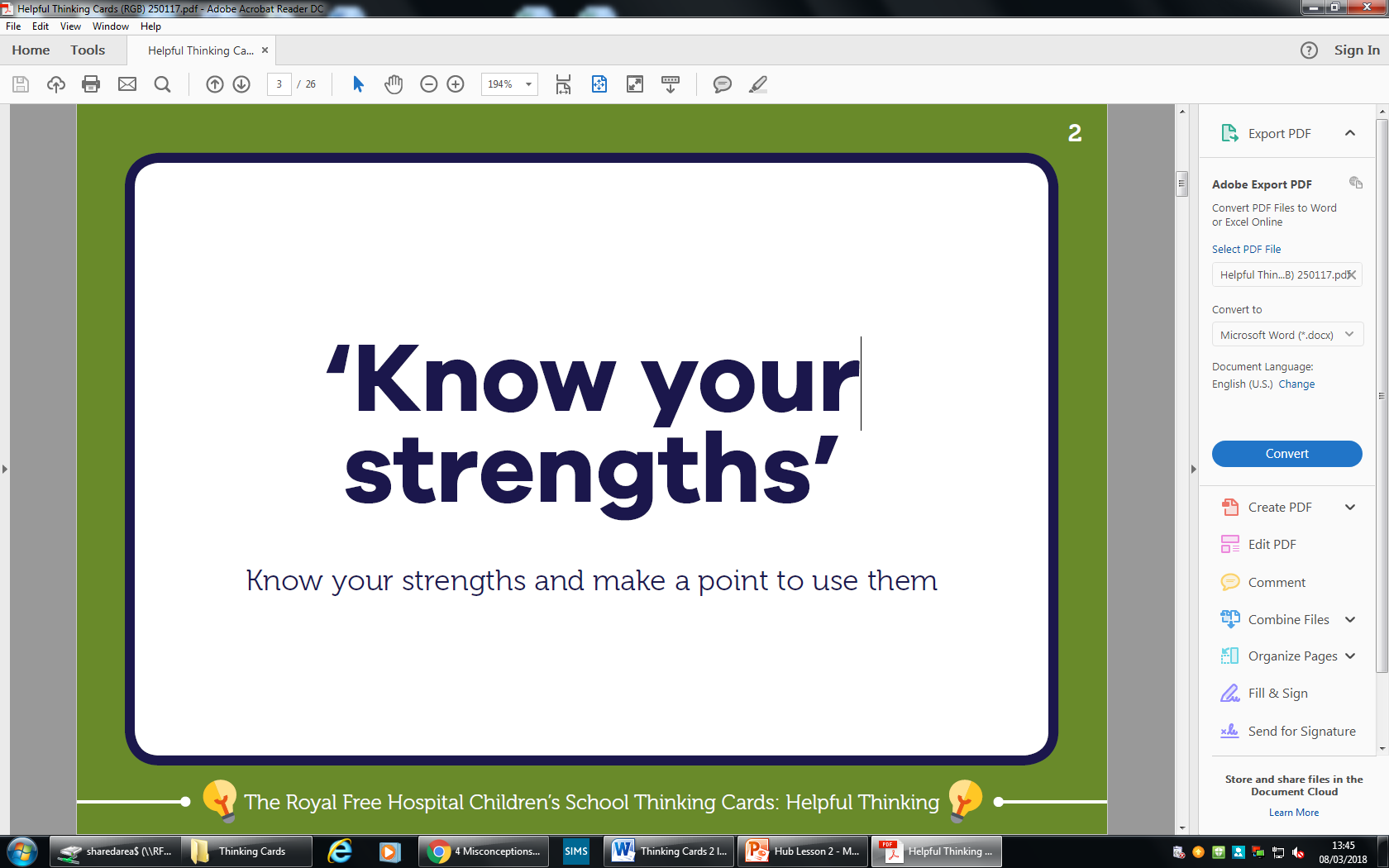 Links to helpful thinking videos
Get some Perspective		Know your Strengths
Right Here Right Now		Positive Memories
Remix/Rewind			Never Give Up
False Facts				Senses
Talk Yourself up			Problem Solving
Change the Channel		Grow your Optimism
Breathing Space
Complete the Accurate Thinking Plan.
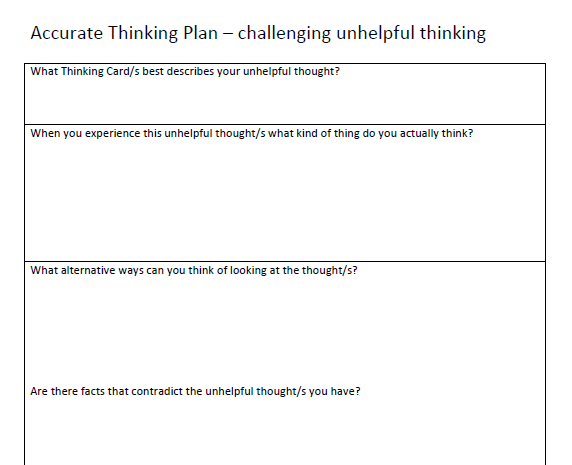